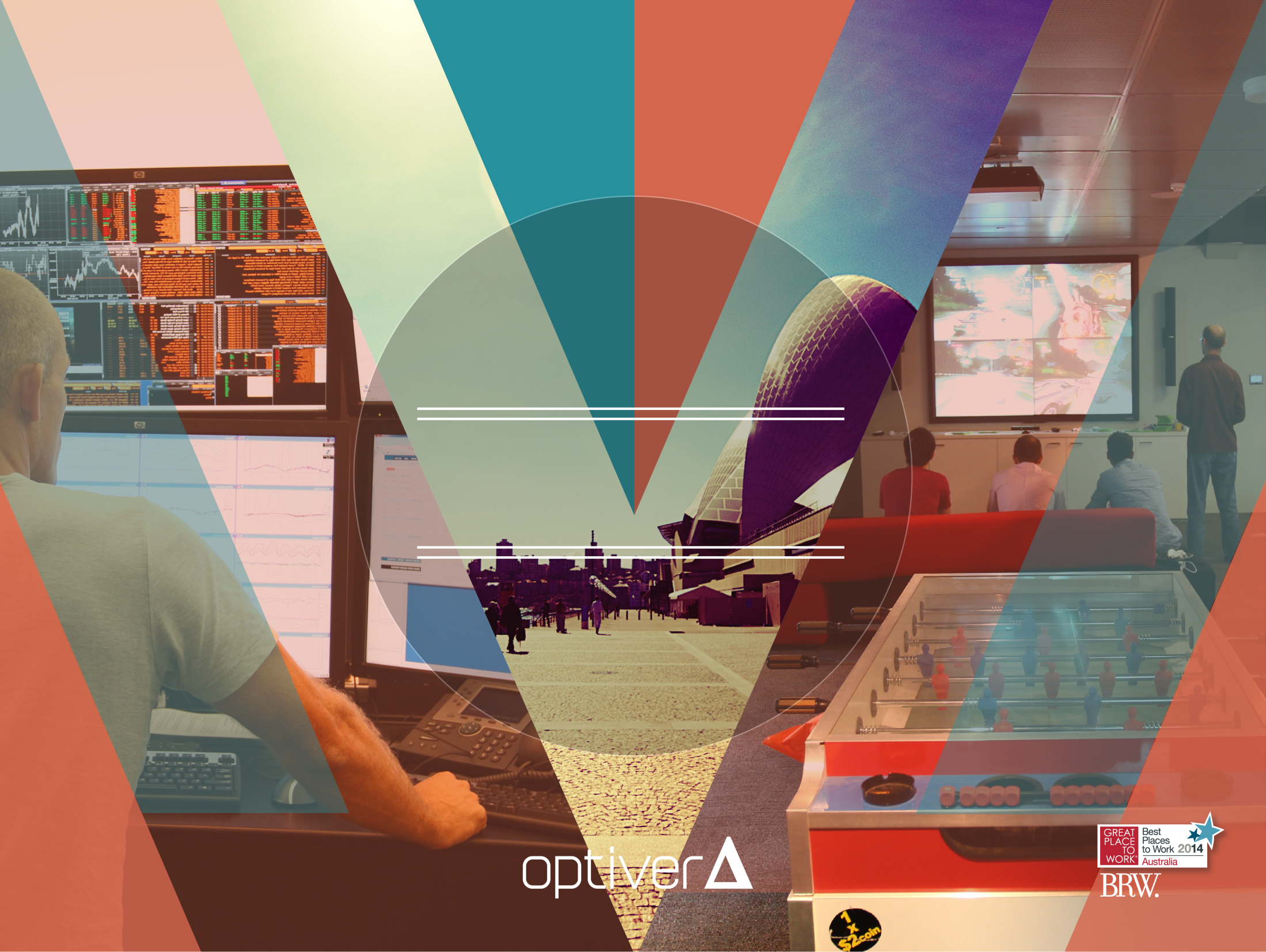 It’s
he
Different
here
Outline
Who am I and who is Optiver
Theory and Reality and how we think
Algorithms in the wild
Software Development Processes
Easy to fail
Comparisons waterfall versus agile
How to cope with:
Uncertainty
Change
Complexity
Scale
Who Am I…
Andrew Maxwell
Education:
Bachelor Science (hons)
Masters Applied Finance
20 years experience
Many industries:
Consulting, Finance, Telecoms, Defence, Technology, Government, Industrial… 
Many companies:
Optiver, Goldman Sachs, Macquarie Bank, Lehman Brothers, BNP – Paribas, Commonwealth Bank, Telstra, Siemens, Sun, NSW Police…
Practitioner… applying theory to reality
[Speaker Notes: I’ll put talk in terms of the company I currently work for… Optiver]
Optiver: Best Place to Work in Australia (nearly )
Best and brightest people, who love doing best and brightest work

Informal atmosphere – short, t-shirts, thongs…(clothes are minimum)

Perks: Annual company holiday, Company chef cooks breakfast, lunch (and dinner), Barrister (unlimited espresso coffee), Gym memberships, personal training sessions, massages, Pool tables,  table tennis tables, video games, paid charity time…
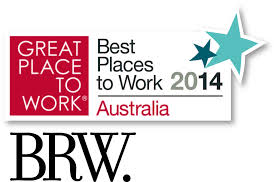 Who are Optiver?
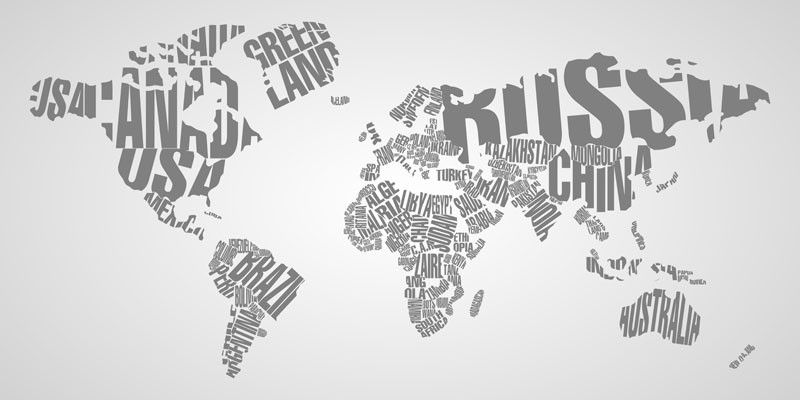 Amsterdam
USA
Europe
ASIAPAC
[Speaker Notes: Ok, so who are we? 

We started as a group of market makers on the Amsterdam trading floor in 1986 and today, 25 years later, we are the largest privately owned trading house in Europe and the Asia Pacific Region with a growing presence in the US.

Who do we work for?  we work for ourselves so we don’t have any clients, we are a proprietary trading firm, we use our own money (company money), make our own trading decisions and set our own risk parameters. We take all the profits and any losses. 



Founded in Amsterdam in 1986
↘
Largest privately owned trading house in: 

Europe
Asia Pacific 
USAProprietary trading firm]
Market Making
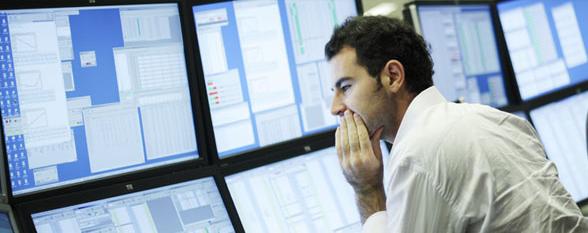 We are Market Makers
We make money by being the most accurate at pricing a   product right now instead of predicting what it will be worth in the distant future.
Make bids/offers in derivative markets around where we think the derivative is worth
[Speaker Notes: Maybe what’s more relevant is how we differ from a broker or an investment bank? 

(We only trade) Trading is our speciality. Options in particular. We do trade other products but our main focus is derivatives. 

Our business is not in attempting to make long term predictions about the future price of a product. Instead, we attempt to make money at pricing the current value of a product more accurately than our competitors.]
Arbitrage Trading
Quantify arbitrage relationships between correlated products
Provide the tightest bids/offers in these products
Why do we love it?
Low risk (small overnight positions)
Minimal capital requirement
Natural progression for our automated trading systems
What do you need?
Speed
Best pricing
Smart trading algorithms
Efficient market hypothesis theory suggests this isn’t possible…
[Speaker Notes: The pricing of options, stocks, futures and other financial products are closely related. 
You can often price one in terms of the other (or a combination others), but these relationships are complex.

If we can more accurately price a product than anyone else, we can clearly identify when its pricing is out of whack, and capitalise on the difference - this is called arbitrage.]
IT
Having the best IT is critical to our success!
“In theory,theory and practice are the same.In practice, they are not.”
Albert Einstein.
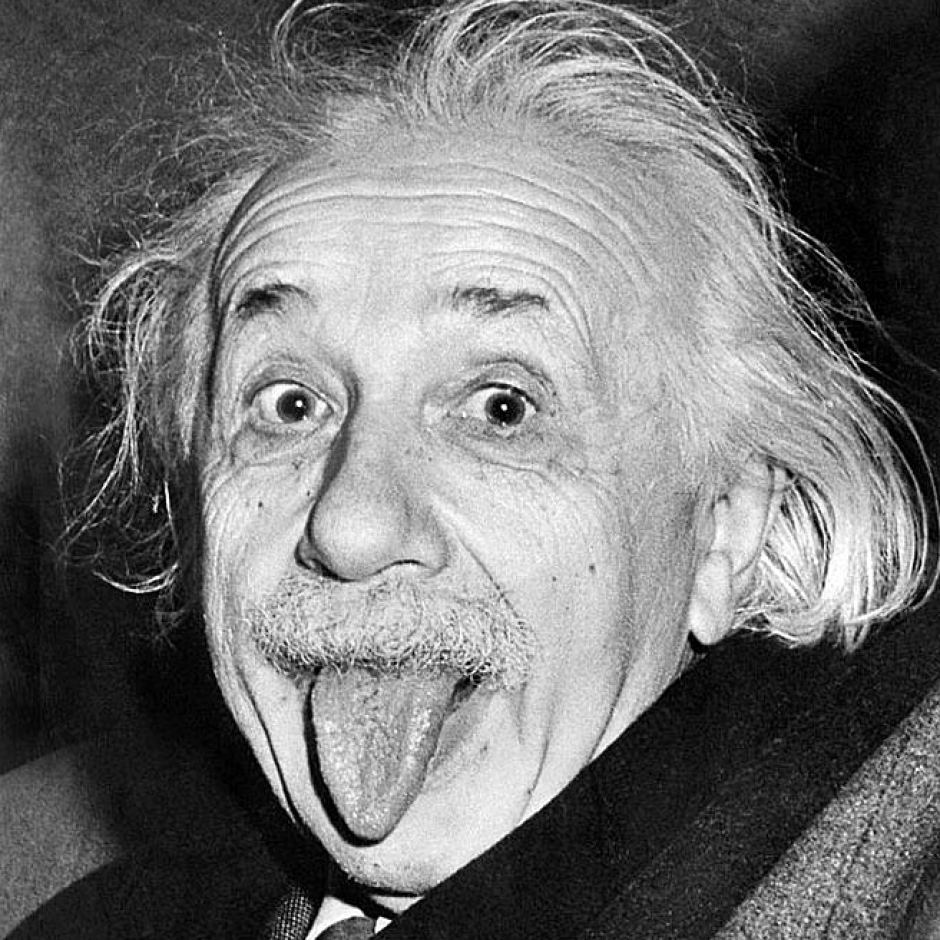 Algorithms
Theory will teach us about the speed of an algorithm.
How do they perform in practice?
… read the “fine print”…
Base on many generalising assumptions that don’t always apply…
Algorithm Assumption 1
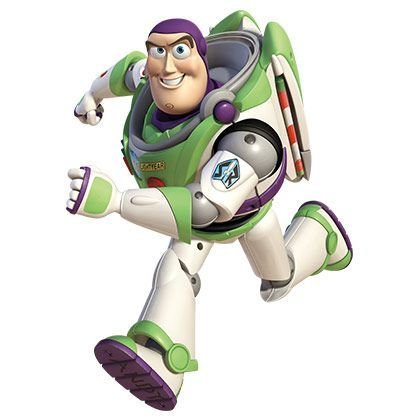 Limiting behaviour as inputs reach infinity

Practice: 
	Real problems are often smaller than infinity 

Implication:
In most scenarios it doesn’t matter.
Creating/maintaining data structures are not free
This can mean (sometimes) simple is better
Algorithm Assumption 2
Focus on worst case, or even average.

Eg. Quicksort: 
Worst Cast: O(n2),
Average Case O( n log n)
Reality… even better!

Often its better to make the important
case better, rather than focus on
worst case.

Slow sending an order…
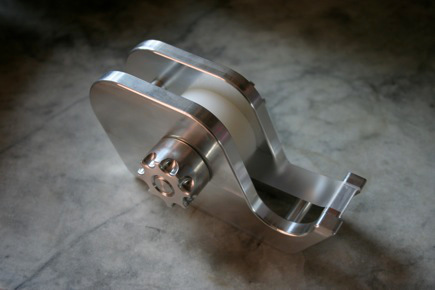 [Speaker Notes: Countless examples of people focusing on “worst case”]
Algorithm Assumption 3:
Assumption: All memory access costs are equal
Practice: Random access memory is rarely accessed randomly, so CPUs use caches…and hardware prefetching.
L1 cache reference: 
L2 cache reference: 
Main memory reference:
Disk seek:
0.5 ns
7 ns
100 ns
10,000,000 ns
Example: map lookup…
Hash Table
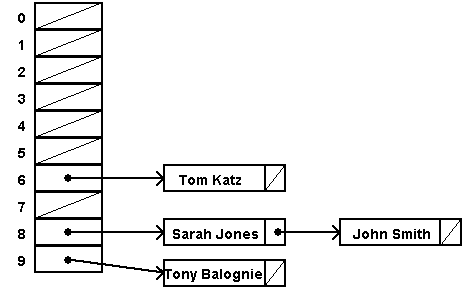 Array
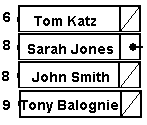 How do you write big complex software?
In practice… most do it badly…it’s hard!
…The report notes that the Queensland Government paid IBM some $25.7 million for the replacement payroll system, after the original contract price was $6.2 million. However, the cost of operating the system has been estimated by KPMG to be $416.6 million for the three years to 30 June this year, as well as a further $836.9 million for the five years ending 30 June 2017.
(Tip: Don’t do it!)
[Speaker Notes: http://delimiter.com.au/2013/08/07/anatomy-of-qld-health-it-disaster%E2%80%A8-ibm-should-never-have-been-appointed/]
Theory: Have a great process
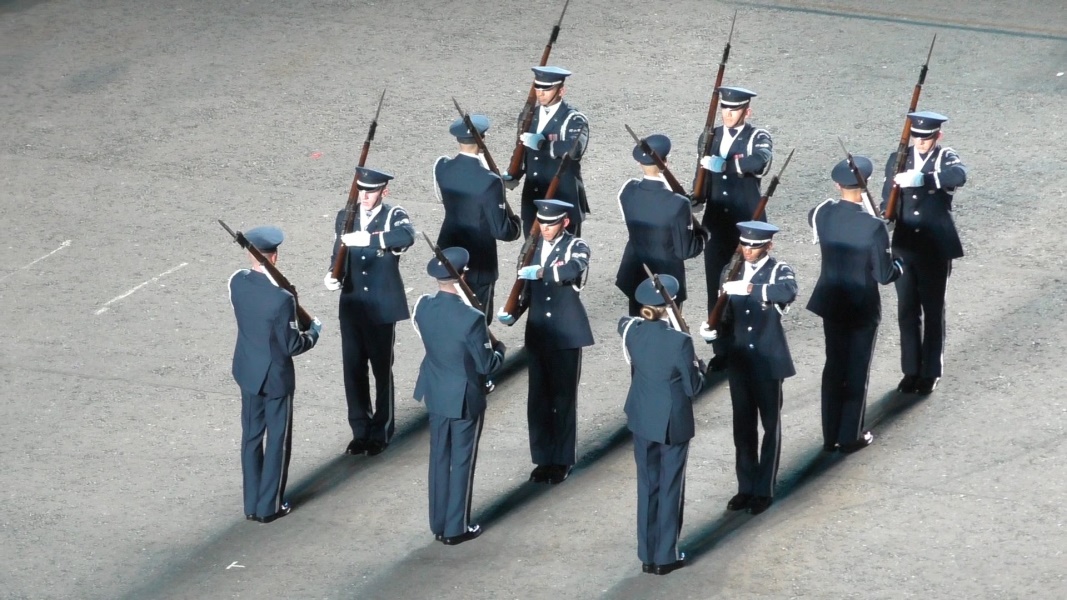 Methodology are great…
Agile
Scrum
Kanban
Extreme
…

These are like a tradesman’s tools, or soldiers drills. Don’t try to build a house without them!
You can have a ute full of great tools, but it’s how you use them that will make you a great builder or soldier.
Lesson Delivery is what matters!
[Speaker Notes: No guarantee of success
Help you make some of the generalised decisions that are common and for which there is a generalised solution… not all problems are like that.
Help you learn ways to avoid making mistakes

Again I’m not criticising these methodologies… what I’m warning against is blind reliance on them. You must think. If you can deduce the conclusions from first principals then you will find it almost impossible to apply]
Uncertainty
Uncertainty of success: Scale project scope with success
Many possible projects, so allocate more to the successful ones.
Uncertainty of details: Can’t know if you know everything
	No better way to minimise uncertainty that to do it!

Failures:
GFC
Commonwealth Bank
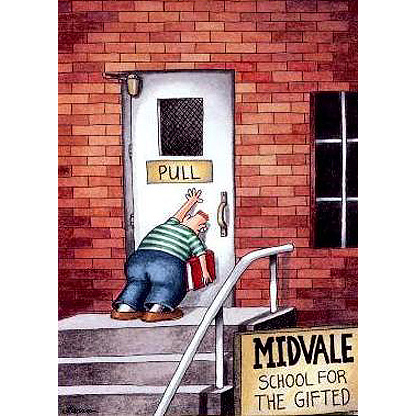 Lesson 1: Don’t think you know it all!
Lesson 2: You’ll write code twice…
	weather you like it or not… so plan to!
[Speaker Notes: For many systems (especially Optiver’s) the scope of the project depends on how successful the software is. There is a very real possibility that the idea will fail and so the software will be thrown away. However if it’s successful more will be wanted.

For complex systems analysing upfront is massive, and you can’t prove you haven’t forgotten something.]
Expect Change
Requirements change
Our understanding changes… we learn!
People Change
Technology Changes

Failures:
Digital camera system
Spread networks
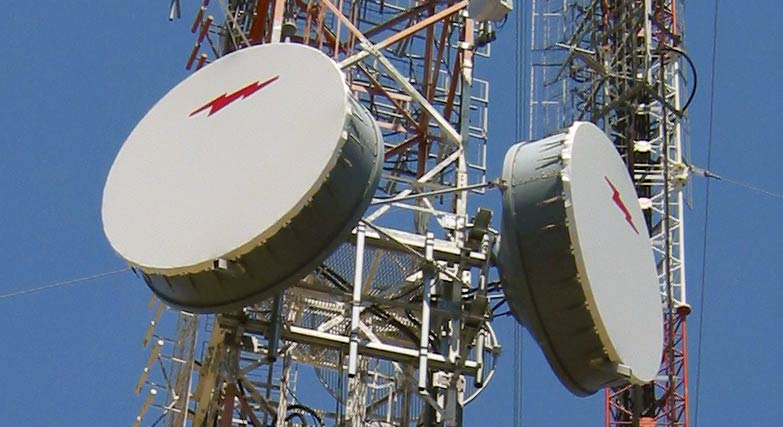 Lesson: Don’t be surprised… expect change!!!!!!!
[Speaker Notes: Software needs to be different soon after you write the spec
Eg regulations and market conditions change constantly

Our understanding of many things changes:
Requirements
Problems
Best solutions
Risks
We learn!

Practice: the people with the knowledge will change
Jobs
get bored
Sick
Jury duty
Go on holidays
have personal issues…]
Complexity
90/10 rule
KISS
Complexity often becomes simple after you start

Failure:
“Black box” trading algorithm
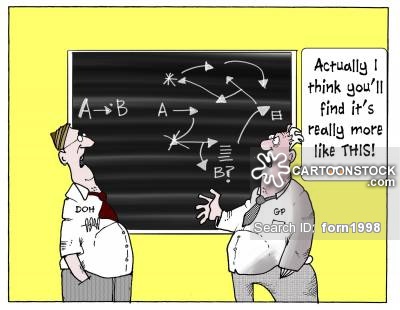 Lesson: Be roughly right… rather than precisely wrong
[Speaker Notes: Theory might argue that highly complexity demands more upfront planning… sensible…hard to argue with!
Practice: 90/10 rule
If you asked the person paying the bill  “do you want to spend 90% of your budget on this 10%”... most will say: NO WAY!
Practice: KISS
Do as much as you can with the least you can
Leave the “corner cases” in the corner
Practice: you’ll often avoid much of the complexity when you do the stuff around it.
Discover a way to avoid it totally
Discover a way to make it simple]
Scale
Projects don’t scale linearly!!!
< 1 person: inefficient 
> 1 person: Productivity is (at very best!) square root of the number of people involved.
Inter-dependencies kill… in code… tasks… and people
Create clear boundaries of responsibility

Failures:
No one sees the end-to-end
Throw more people at a big project
System too big for 1 person…
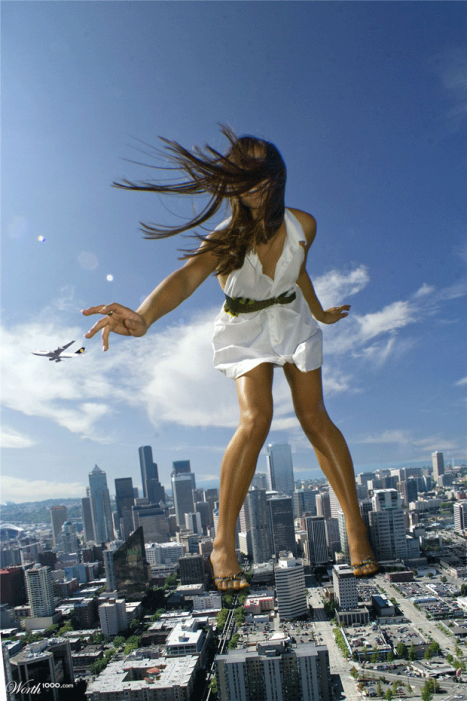 Lesson  1+1 =      2
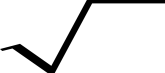 [Speaker Notes: If project bigger than one person… just add more people… right?
Practice: People and projects don’t scale linearly!!!
< 1 person Inefficient - Effort to manage them is greater than the effort to do them
> 1 person
Productivity is (at best!) square root of the number of people involved.
Avoid inter-dependencies of people (and software)
Need interfaces… but that has a cost
Interfaces are rarely perfect
Interfaces are hard to change
No one sees end-to-end… busy-work]
Functionality
Deliver functional requirements, not software requirements
Interfaces “hide” complexity, then tail can wag the dog

Failures:
Two teams working to a protocol for multiple years without talking
Projects trying to build database abstraction layers rather than deliver functionality
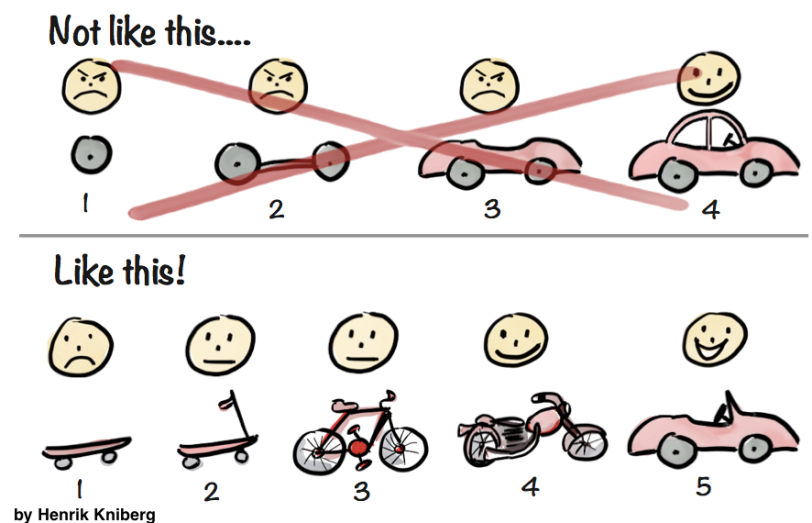 Lesson: Keep it working (MVP)
People
Really good developer is 10 times more productive than someone who probably shouldn’t be a developer!
(Intrinsically) self motivated people who are passionate about what they do can in the long term massively outperform
Failures:
% head count cuts… best people leave 
Manage by fear… kills creativity…
Micro management
Lesson: Work with great motivated people
Conclusion
How to succeed and avoid failures:
Know your theory!
Understand the why behind what you learn
Learn from experience
Don’t ever stop thinking (challenge everything)

Common sense that isn’t all that common

Remember in theory Optiver shouldn’t exist…
Get Some Experience!
Optiver IT Jobs
* Summer intern, applications June, for 12 week rotation, real projects
* Graduate IT, applications August
See us at the careers fairs… or drop in and visit 

Software Developers
Applications Engineers
Network Engineers
Traders
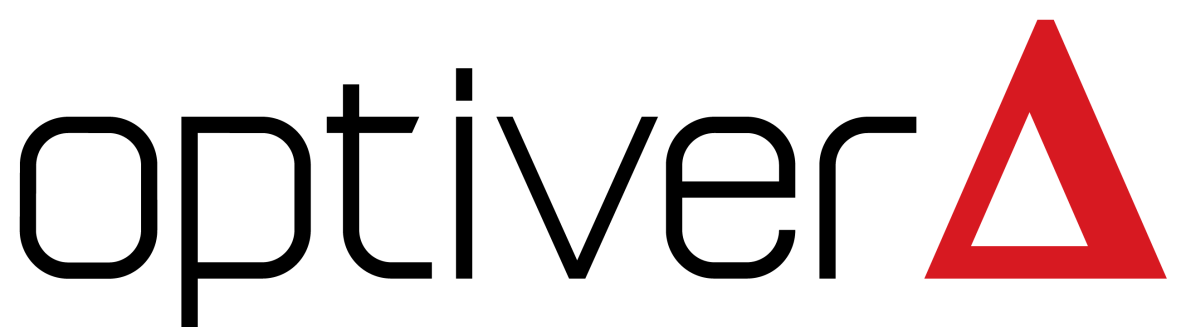 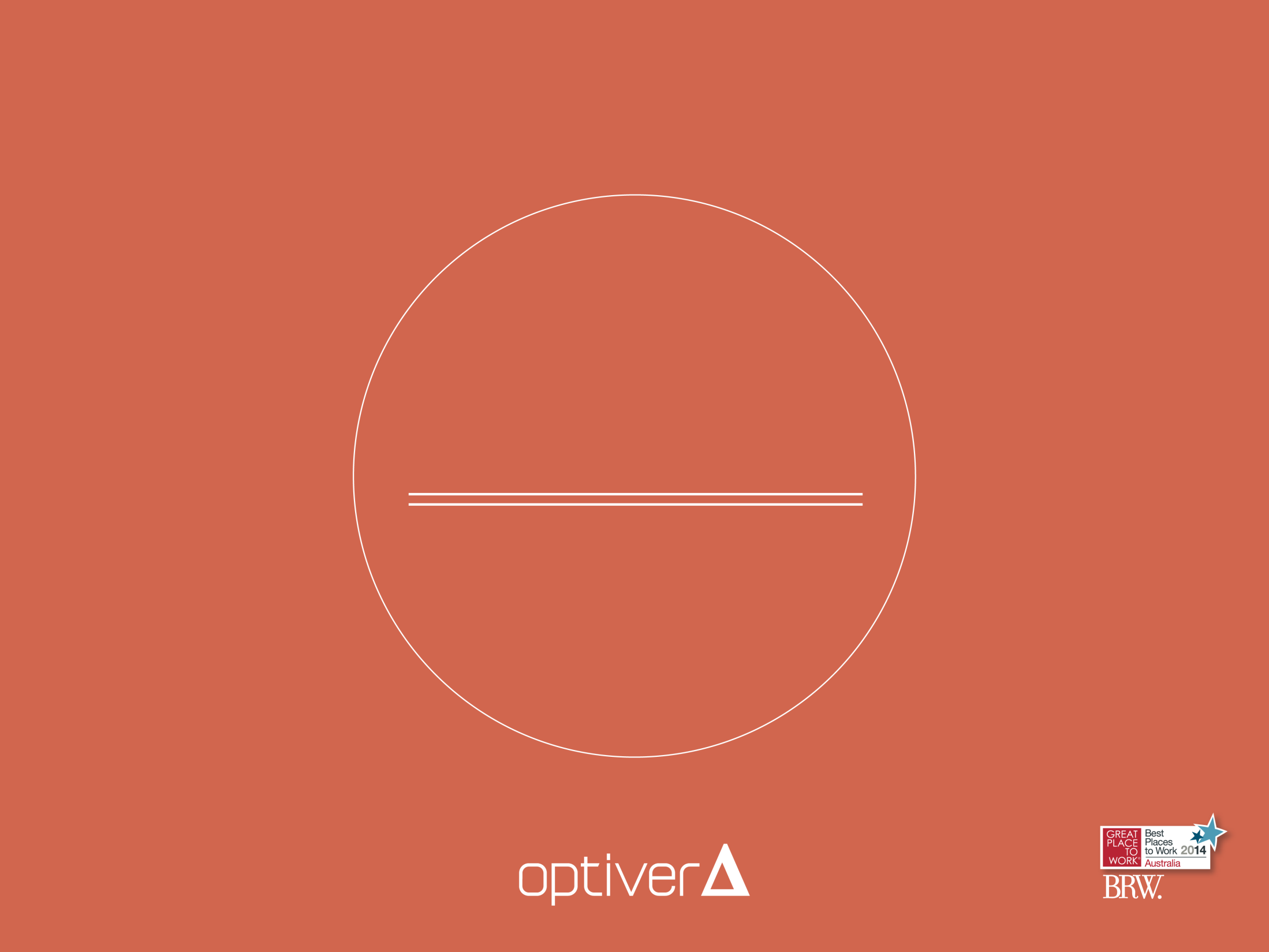 Brilliantly
Different